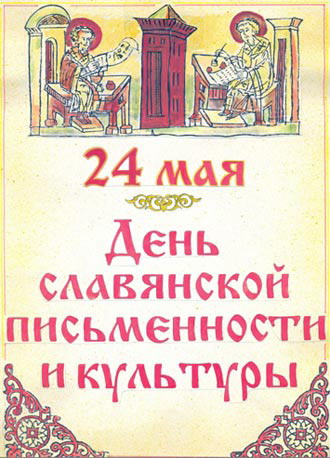 День славянской письменности и культуры 
(День святых Кирилла и Мефодия) – российское название праздника, приуроченного к дню памяти святых равноапостольных братьев Мефодия и Кирилла
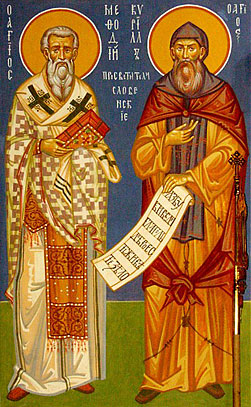 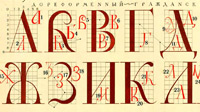 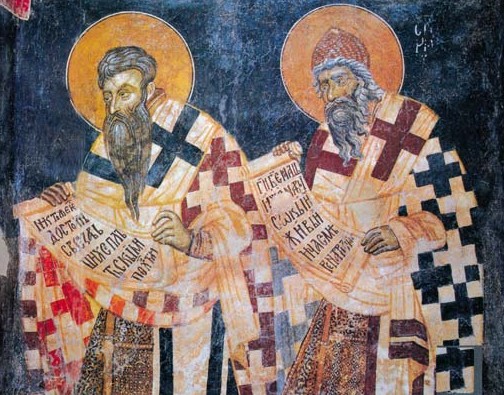 Кирилл и Мефодий создали славянскую азбуку и перевели с греческого языка на славянский «Евангелие» – книгу о жизни 
Иисуса Христа
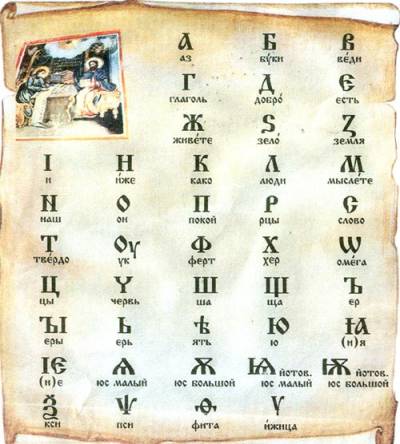 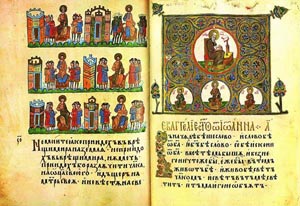 Кирилл и Мефодий  - 
создатели 
славянской азбуки
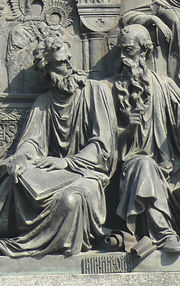 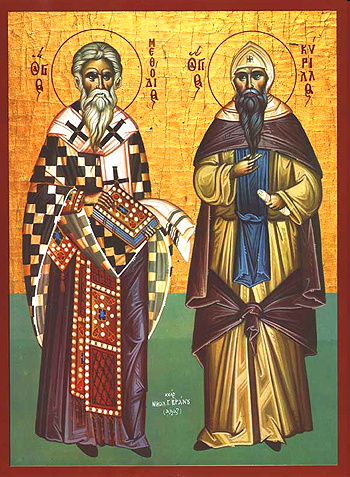 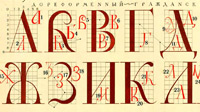 863 год – год рождения старославянской азбуки,
 которую составили братья Кирилл и  Мефодий
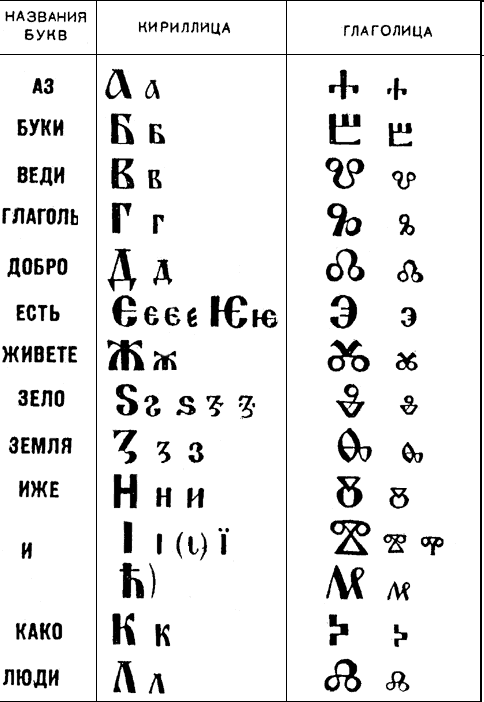 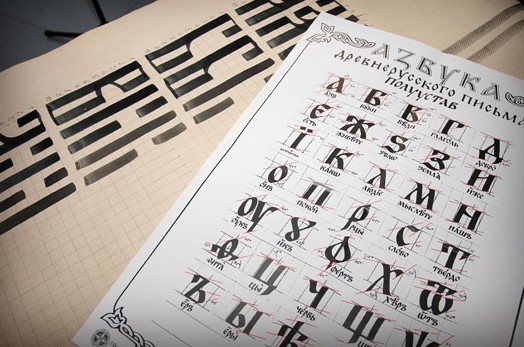 Кирилл  (Константин)
 младшим
Мефодий  ( Михаил)
 был старшим братом
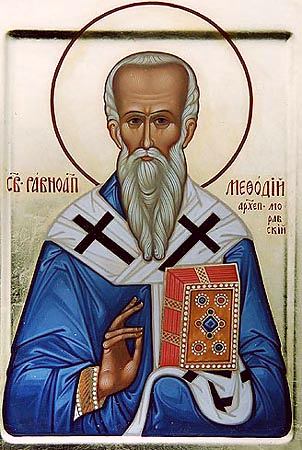 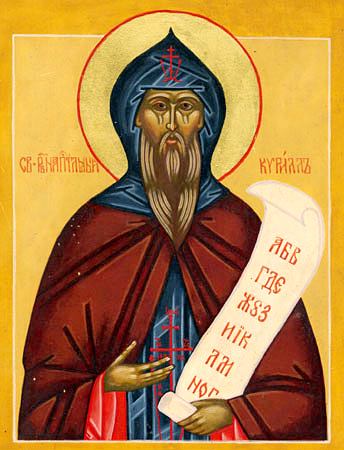 Кирилл получил хорошее образование.
Принял сан священника 
и стал трудиться библиотекарем 
в соборе Святой Софии в Константинополе.
Изначально он был высокопоставленным воином, который  около 10 лет  правил одним из славянских княжеств.
Позже стал служить в монастыре.
Славянский князь Ростислав попросил  греческого царя Михаила прислать учителей, которые смогли бы рассказать славянам о святых  христианских  книгах
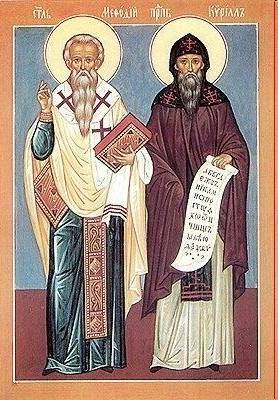 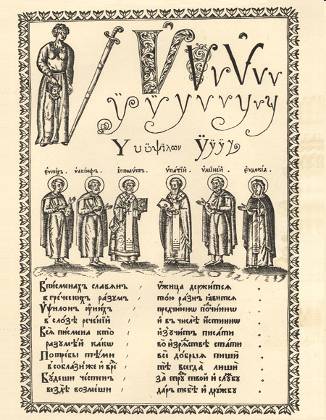 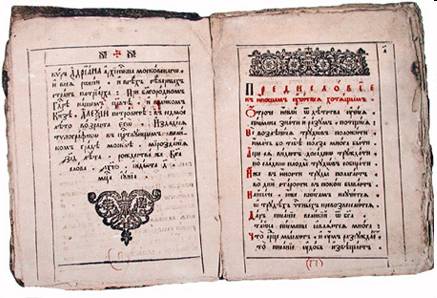 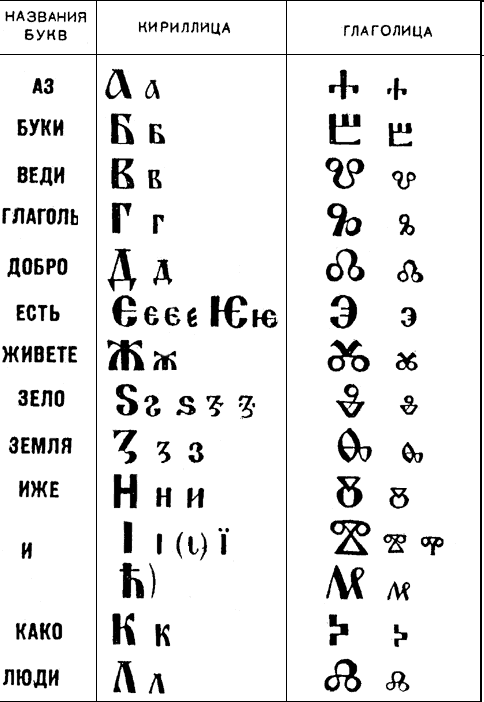 За 6 месяцев братья составили азбуку, 
с помощью которой перевели на славянский язык церковные книги.

Старославянская азбука, созданная Кириллом и Мефодием, со временем станет несколько проще по написанию, и ее назовут «кириллицей»
В английском алфавите -26 букв
В греческом – 24
В русском - 33
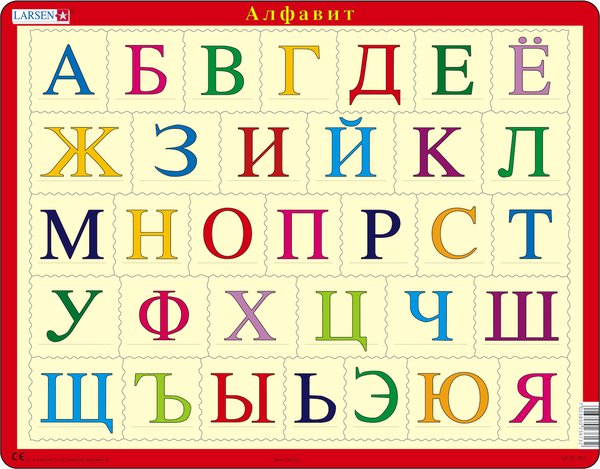 2018 году современному алфавиту исполнилось 100 лет
А когда-то букв в  алфавите было 43!
БУКВЫ КИРИЛЛИЦЫ И ИХ НАЗВАНИЯ
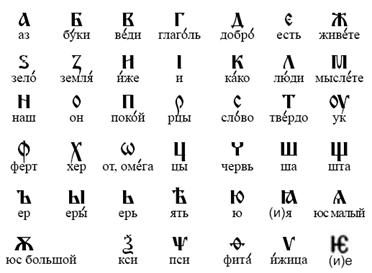 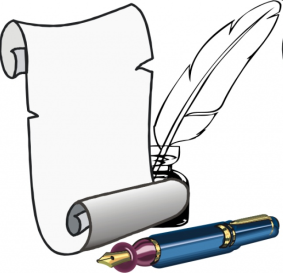 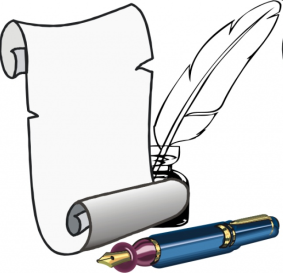 Каждая буква в азбуке имела свое название
А – аз
Б-буки (буква)
В-веди (знаю)
Г-глаголь (говори)
Д-добро
Весть
Ж-живете…
Л-люди
М-мыслете
Н-наш
Мыслете-аз-мыслете-аз
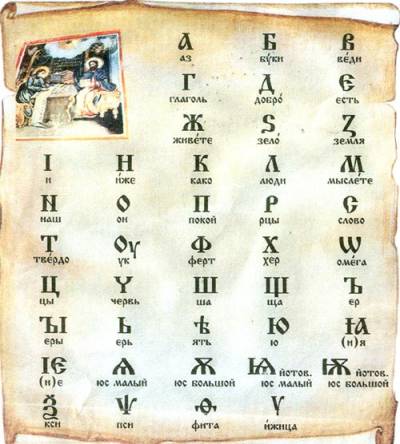 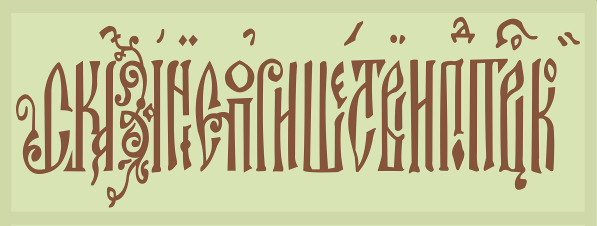 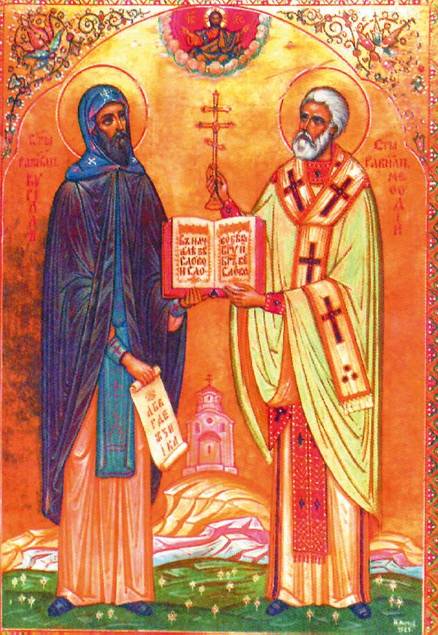 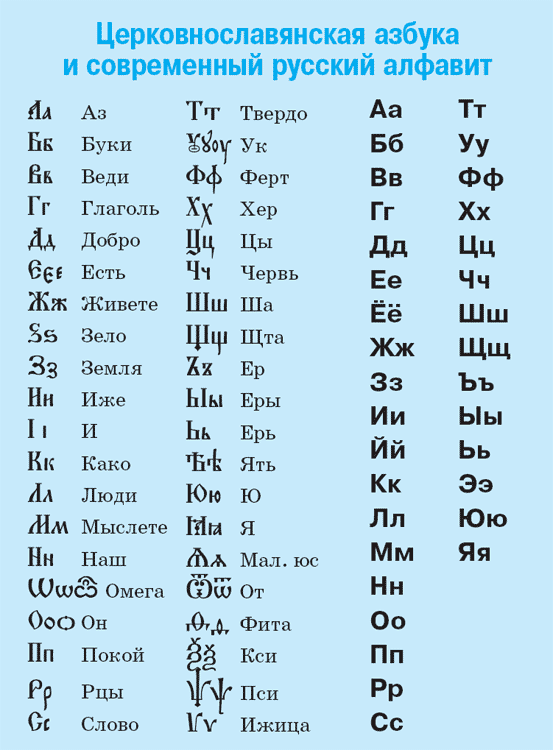 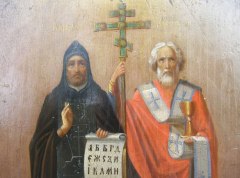 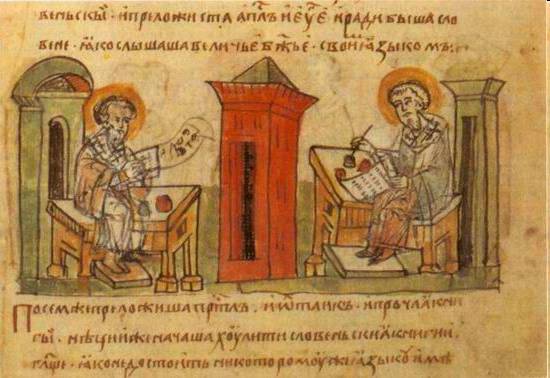 Слово “азбука” произошло от названий двух первых букв славянской азбуки: 
А (аз) и Б (буки):
АЗБУКА: АЗ + БУКИ
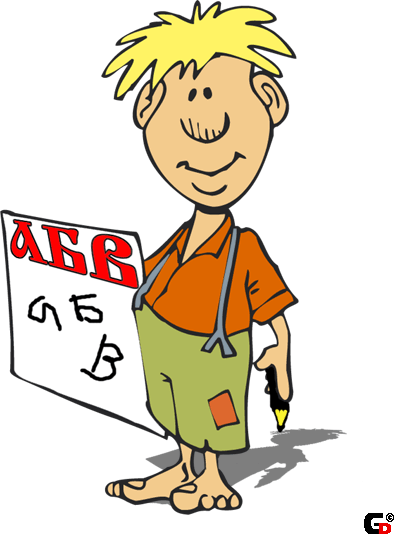 Слово “алфавит” происходит из названия двух первых букв греческого алфавита: 
АЛФАВИТ: АЛЬФА + ВИТА
     Алфавит гораздо старше азбуки.
День славянской письменности и культуры  стал официальным государственным праздником в России 
с 1991 года.

В 1992 году в Москве на Славянской площади 
был открыт
 памятник  
святым Кириллу и Мефодию
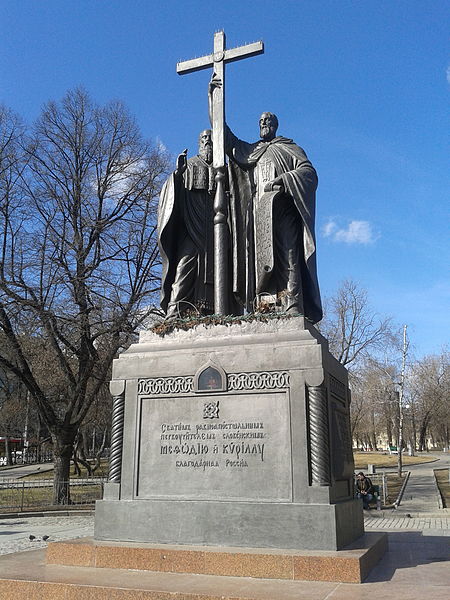 Энциклопедии Кирилла и Мефодия
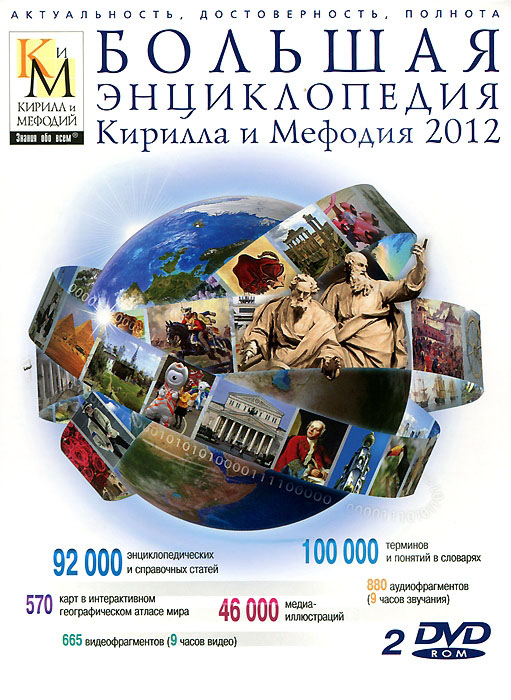 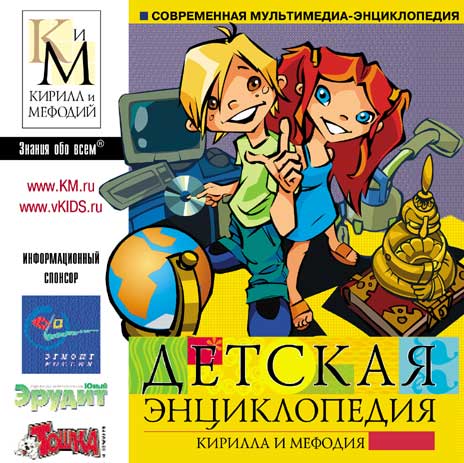 Великое дело создания славянской азбуки совершили братья  Кирилл и Мефодий.

24 мая в День славянской письменности и культуры мы вспоминаем святых равноапостольных братьев Кирилла и Мефодия.

В Храмах совершаются Богослужения и Крестные ходы.
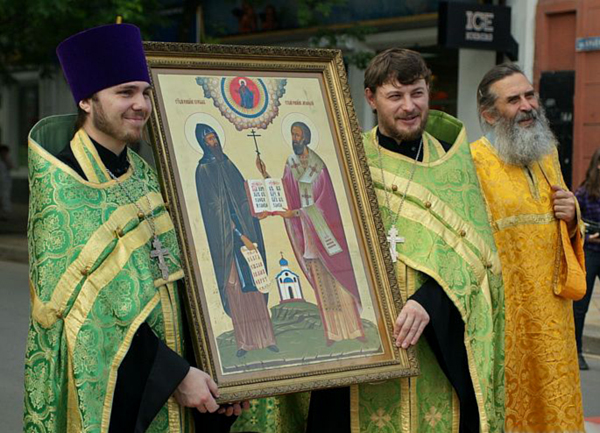 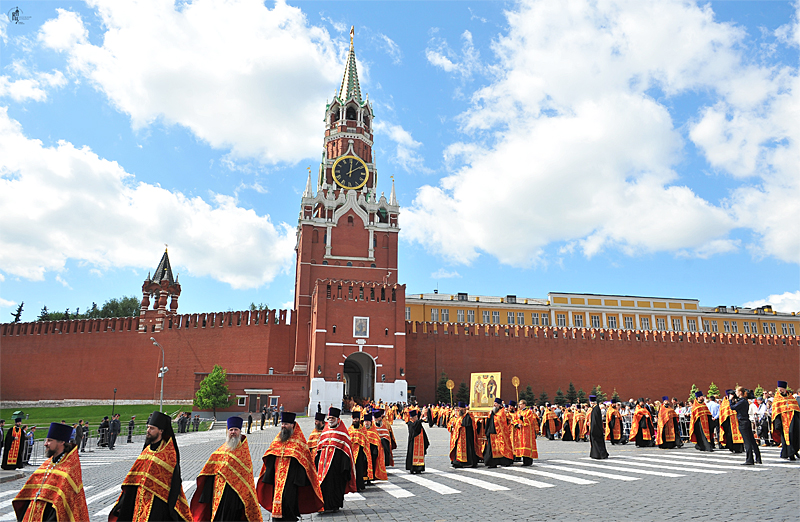 По всей стране проходят фестивали, концерты.
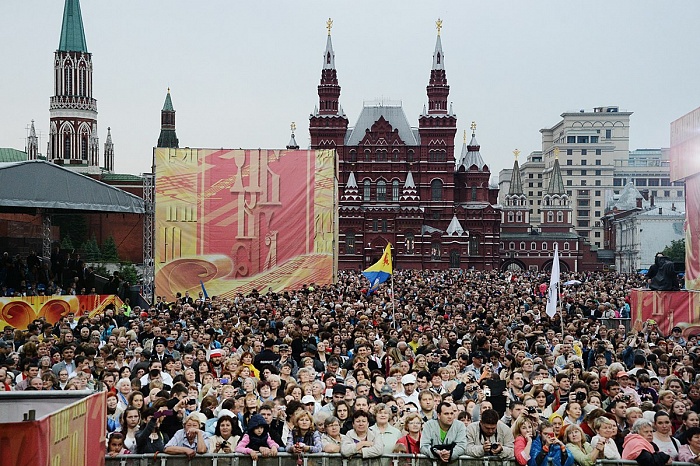 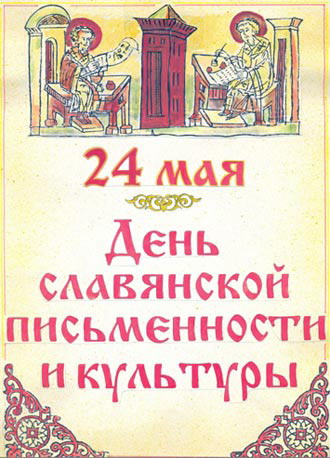